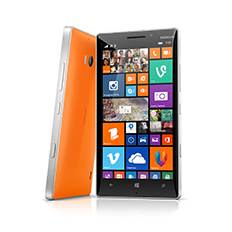 Az én választottam a Nokia Lumia 930
Etlinger András
„Kedvenc mobilom”

Felkészítő:Ravasz Imréné

Herendi Német Nemzetiségi Nyelvoktató Általános Iskola
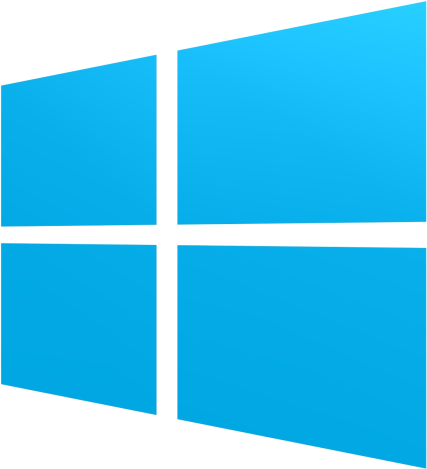 Tovább
Adatai:
Memória:
Kijelző:
Kamera:
Navigáció:
Adatkapcsolat:
Akkumlátor:
Színei:
Híváskezelés:
Alkalmazások:
Tovább:
Operációs rendszere:
Adatai:
Alumínium és üveg külső , Tömeg: 167 g
Méret: 71 mm x 9 mm x 137 mm
5.0" Full HD kijelző
20 MP kamera
Windows Phone 8.1 operációs rendszer
Négymagos, 2,2 GHz-es processzor
4G / LTE
WiFi, GPS, NFC
Vezeték nélküli töltés
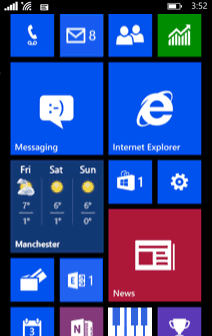 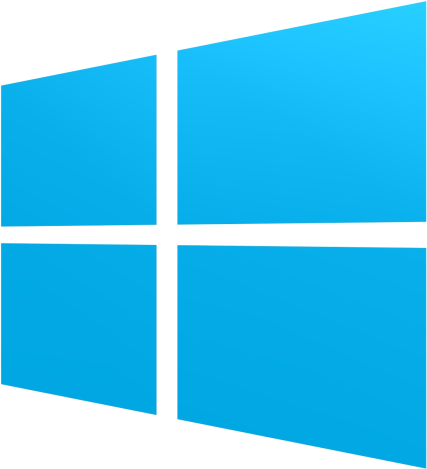 Menü
Memóriája:
Külső memória: 7 GB OneDrive felhőalapú tárhely
Külső memória bővíthetősége: nem bővíthető
Memória mérete: 32 GB
Memória (RAM): 2GB
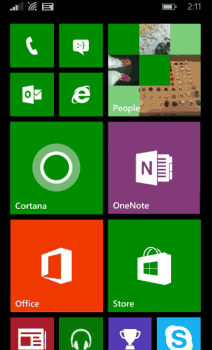 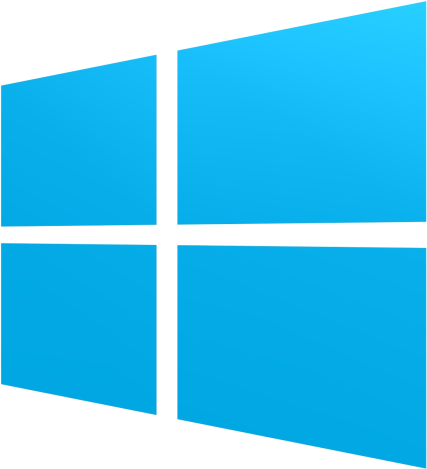 Menü
Kijelzője:
Kijelző: 5" Full HD (1920 x 1080) ClearBlack, OLED kijelző
Kijelző átmérője (inch): 5"
Kijelző szélessége: 1080 px
Kijelző magassága: 1920 px
Színfelbontás: TrueColor (24-bit/16M) 441 ppi
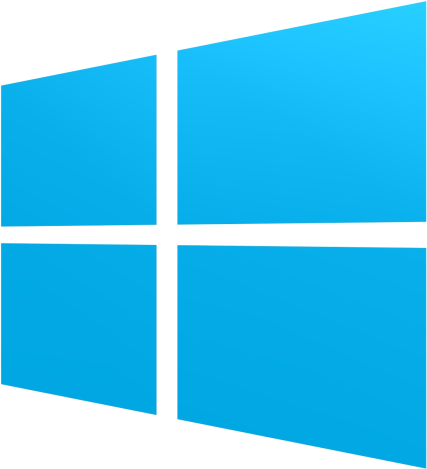 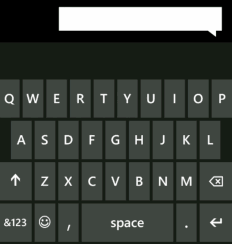 Menü
Akummlátora:
Akku kapacitása: 2420
Akku típusa: BV-5QW Li-ion
Készenléti idő 3G: 432 óra
Beszélgetési idő: 21 óra
Beszélgetési idő 3G: 17 óra
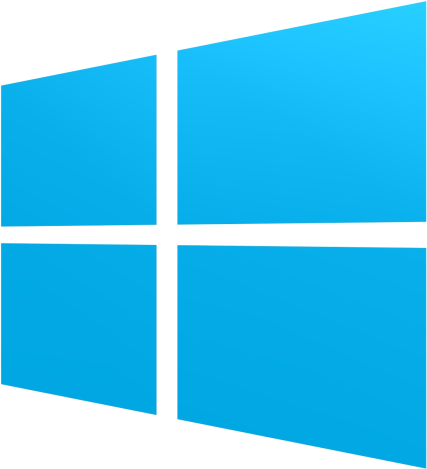 Menü
Kamera:
Kamera: 20 MP, PureView
Másodlagos kamera: 1.2 MP front kamera
Video: Lejátszható videofájl - formátumok: 3G2, 3GP, MP4, WMV, AVI, M4V, MOV
Egyéb: f/2,4, 2x zoom
Támogatott video formátumok: MP4/H.264
Video felvétel: 1080p (Full HD, 1920 x 1080) 30fps
Kamera képstabilizátor: Optikai képstabilizálás
Autofókusz
Segédfény
Vaku: Kettős LED vaku
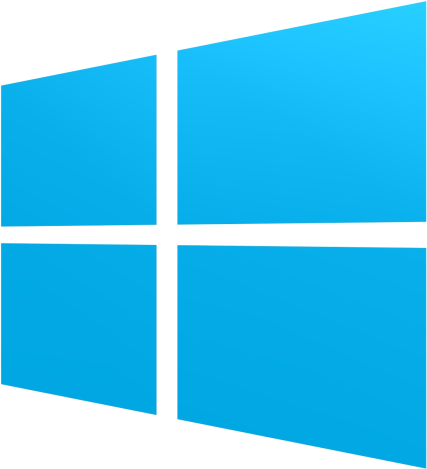 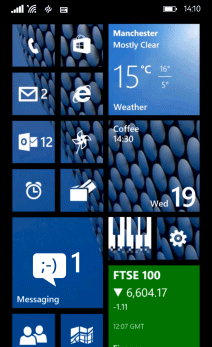 Menü
Navigáció:
Navigáció
GPS
GPS támogatás: A-GPS, A-GLONASS, BeiDou, Érzékelőkkel javított helymeghatározás
GPS Glonass
Nokia navigáció
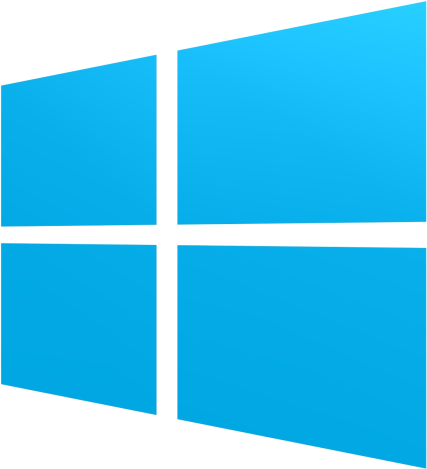 Menü
Színei
- Négy színben létezik: - narancssárga
                                         - zöld
                                         - fekete
                                         - fehér
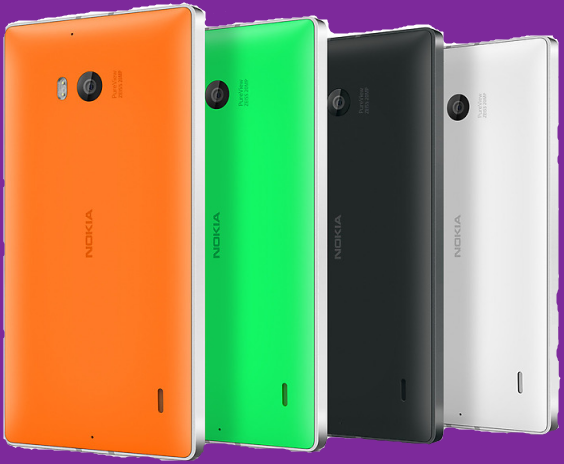 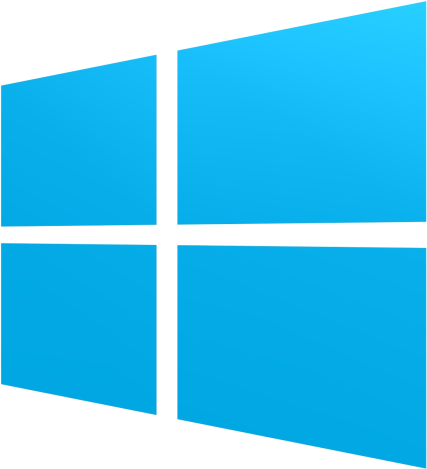 Menü
Híváskezelés:
Hívástípusok: Hanghívás, Konferenciahívás, videohívás
Híváskezelés: Hívásvárakoztatás, Híváselőzmények, Hívásátirányítás, Beépített kihangosítók, Gyorstárcsázás, Hangposta
Zajszűrés: Többmikrofonos háttérzajszűrés 
Névjegyzék: Korlátlan
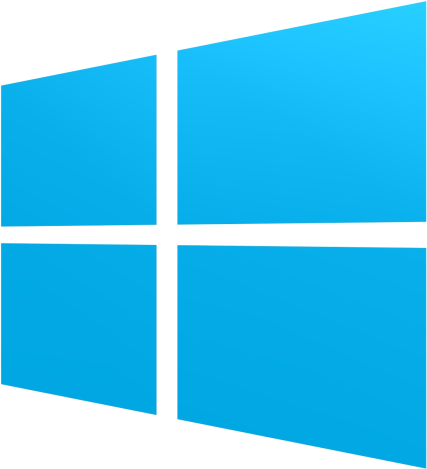 Menü
Adatkapcsolat:
WiFi
Bluetooth
LTE
Hipernet - képes
HSDPA/HSUPA
3G/UMTS
EDGE
GPRS
USB
NFC
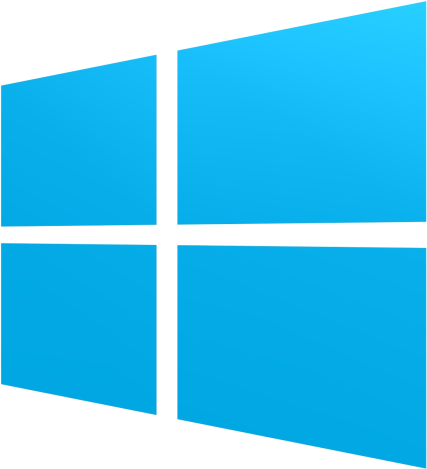 Menü
Alkalmazások:
Közösségi alkalmazások: Facebook, LinkedIn, Twitter, WhatsApp, Flickr, Foursquare, OneDrive, Picasa, YouTube
A játék tulajdonságai: Érintős felhasználói felület, Xbox - Live Játékok, DirectX 11
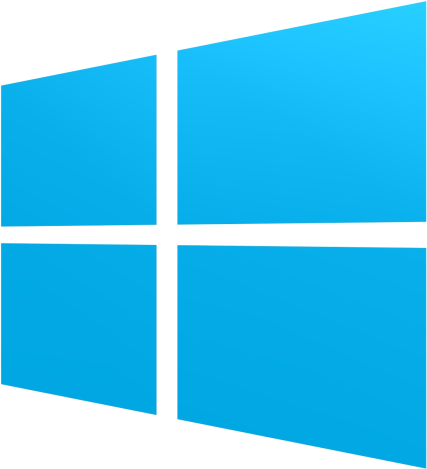 Menü
Operációs rendszere:
A 8.1-et nem csak az asztali, hanem a mobilos fronton is nagy várakozás övezi, ez ugyanis a rendszer első számottevő frissítése, a GDR1, GDR2 és GDR3 alkotta korábbi ráncfelvarrások ugyanis nem voltak igazán nagy horderejűek. Megjelent az univerzális Windows alkalmazások készítésének lehetősége, melyek ugyanarra a futtatói környezetre épülnek, a kód nagy része így a platformspecifikus sorokat leszámítva megegyezhet az asztali és a mobil verziók esetében.
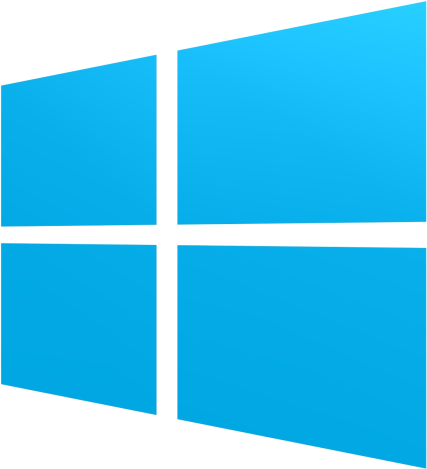 Menü
Ilyen telefont szeretnék:                                                    És ilyen van:
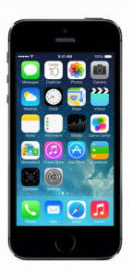 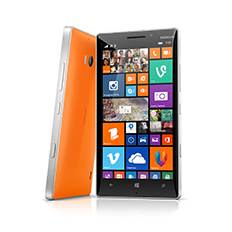 Iphone 5s
Nokia Lumia 930
Azért döntenék inkább a Lumia mellett mert gyorsabb, nagyobb, Windows fut rajta és nem IOS. Bár jelenleg sokkal több alkalmazás van Iphone- ra  szerintem ezt nemsokára utol fogja érni a Lumia.  És kevésbé feltörhetőbb…
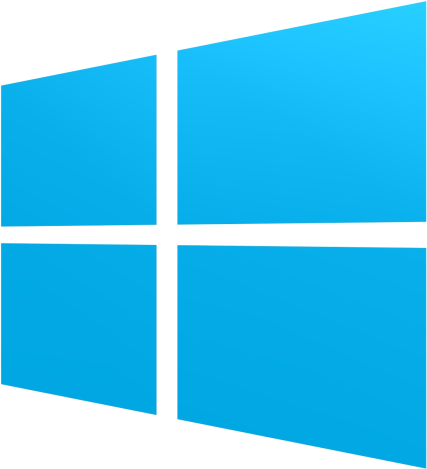 Tovább
A biztonsága:
Meglepő (?) eredménnyel zárult a közismert Pwn2Own hackerverseny 2014-es Tokióban megrendezett mobilos fordulója. A megjelent szakemberek ugyanis szinte az összes ismert mobilos operációs rendszert: a Google Androidot, az Apple iOS-t és az Amazon Fire OS-t is gond nélkül feltörték az eseményen. Az egyetlen kivételt a Microsoft Windows Phone rendszere képezte, amin gyakorlatilag nem tudtak fogást találni a hackerek.
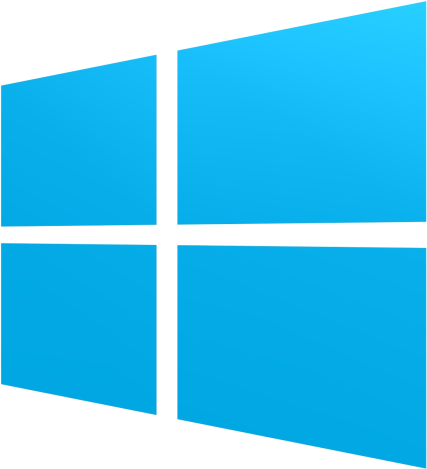 Tovább
Miben különbözik a PC-től?
Nem nagyon különbözik a Pc-től. Igazából ugyan az a két operációs rendszere (ezért is előnyös a Windows Phone ) csak a telefonon le van kicsinyítve.
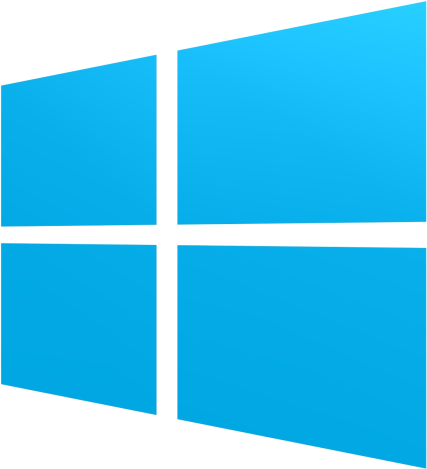 Tovább
A Nokia céget felvásárolták
Sok huzavona és a tárgyalások többszöri megszakadása után a Microsoft végre megvásárolta a Nokia telefongyártó részlegét. A megegyezés értelmében a Microsoft fizet 5,44 milliárd euró, amelyet a cég készpénzben fizet ki. Ezzel a felvásárlás számottevően olcsóbb lett, mint a Skype beolvasztása volt, akkor 8,5 milliárd dollárnak megfelelő euró cserélt gazdát.
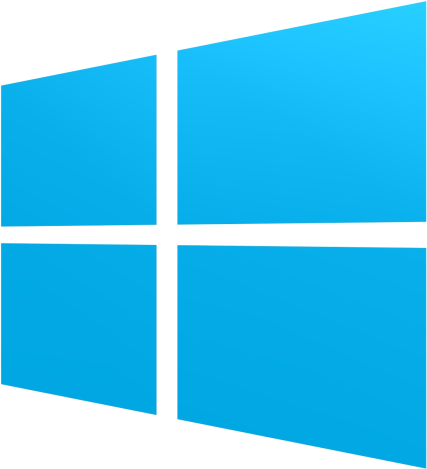 Tovább
Mit is vett a Microsoft?
Nokia megszűnik. A Microsoft veszi át  32 ezer alkalmazottat, köztük 18 ezernél is több gyári munkást. A Microsofté lesz a Lumia és az Asha márka és megörökli a Qualcomm- Nokia szabadalmi licencmegállapodást is. A Nokia név nem marad sokáig a Lumiákon, az egyezség értelmében az eddig kiadott modellek használhatják a finn gyártó nevét, a következő sorozatok azonban Microsoft Lumia néven futnak majd tovább. Nokia nevű okostelefon több már nem lesz, a Lumia 1020 az utolsó ilyen modell.
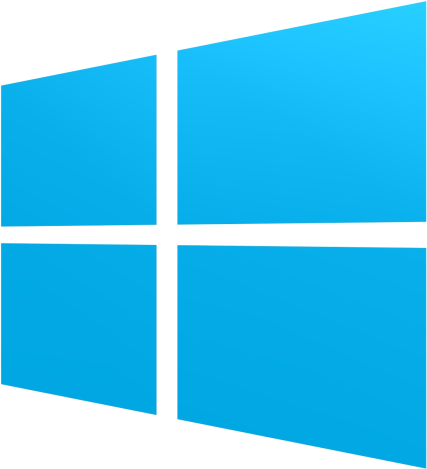 Tovább
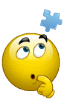 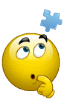 Teszt:
Windows 8.1
IOS 8
- Milyen operációs rendszert használ a telefon?
Windows 8.1
Microsoft
Nokia
- Kié a Nokia cég?
Igen
Nem
- Bővíthető-e a memóriája?
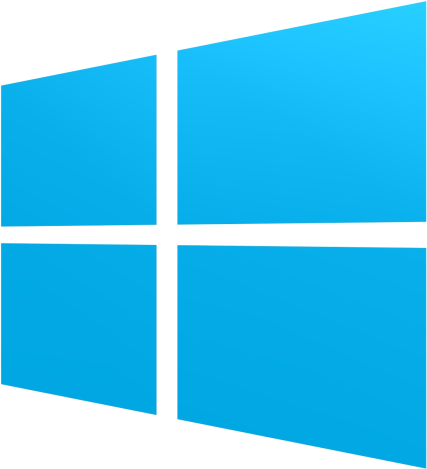 Menü
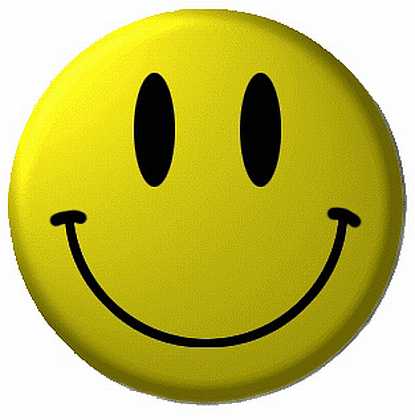 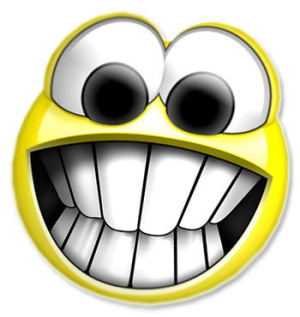 Helyes!
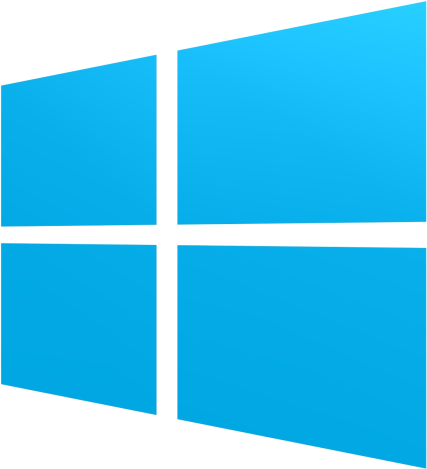 Kérdések
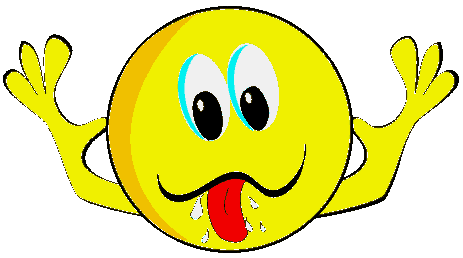 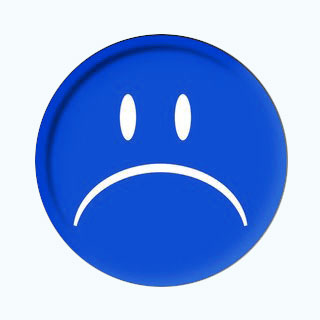 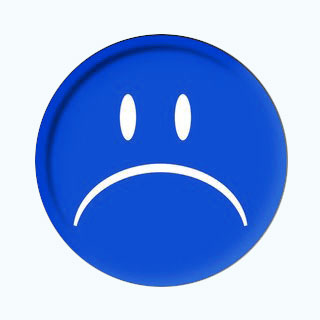 Helytelen!
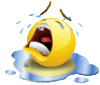 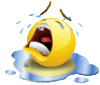 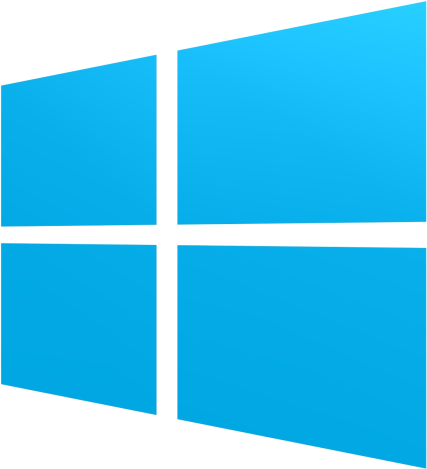 Kérdések
Bibliográfia:
http://www.mall.hu/pda-smartphone/noki-lumia-930-zold?v=710944
http://www.telenor.hu/mobiltelefon/nokia/lumia-930/fekete
http://www.nokia.com/hu-hu/keszulekek/keszulek/lumia930/termekjellemzok/
http://domcsi-baba.hupont.hu/8/smilek
http://www.hwsw.hu/hirek/50871/microsoft-nokia-felvasarlas-lumia-windows-phone-okostelefon-piac.html
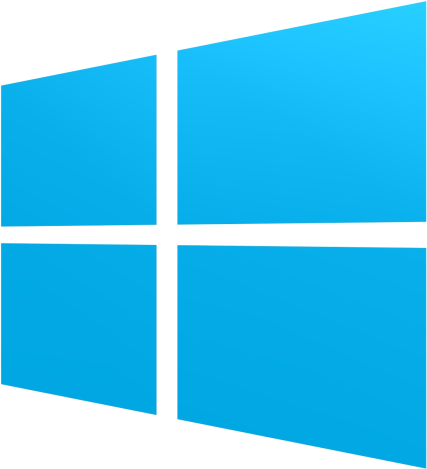 Tovább
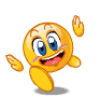 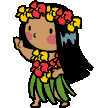 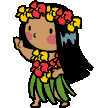 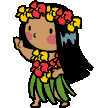 Köszönöm a figyelmet!
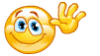 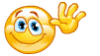 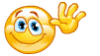 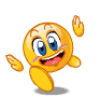